Тема: Обрезка сучьев и раскряжевка 	   хлыстов бензопилами
План лекции:
1 Обрезка сучьев с деревьев. 
2  Раскряжевка хлыстов.
3 Метод Бушмана.
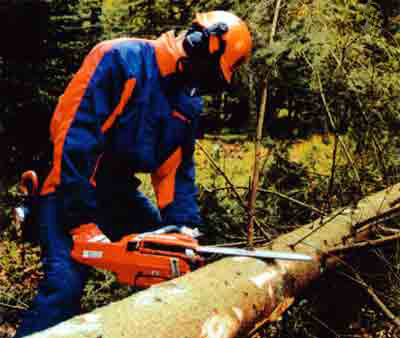 Рисунок  1 – Обрезка сучьев
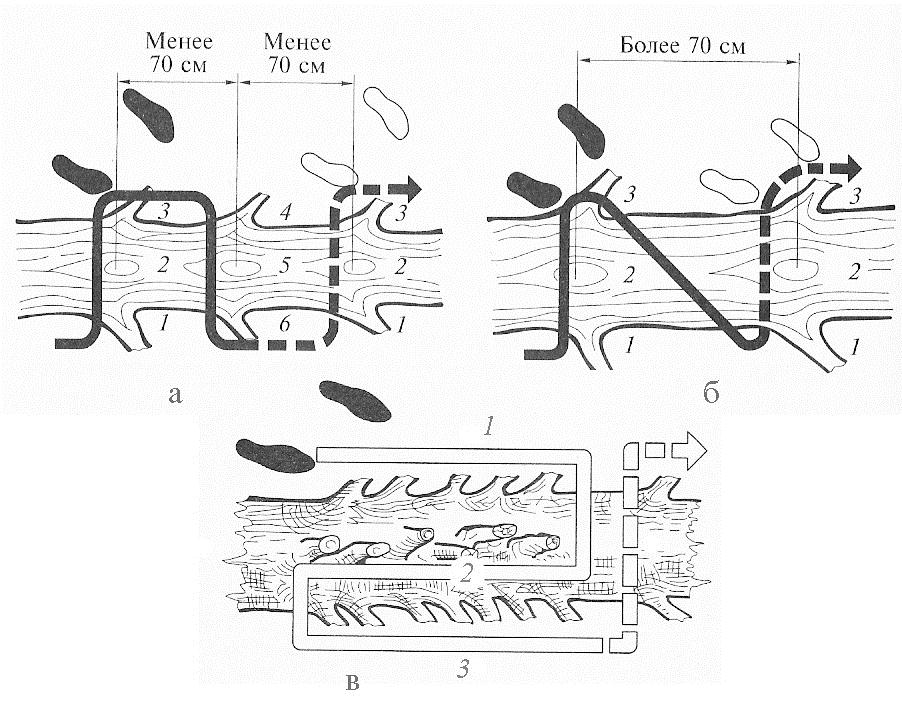 Рисунок  2 – Методы обрезки сучьев
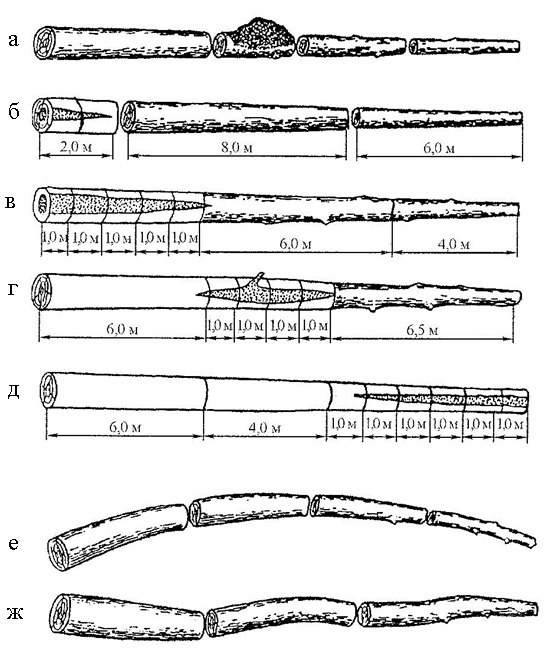 Рисунок 3 – Способы раскряжевки хлыстов
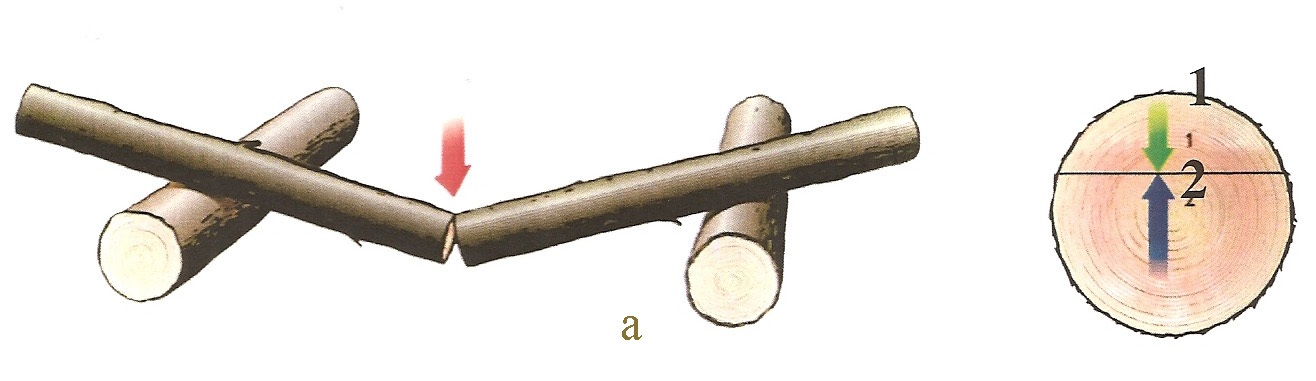 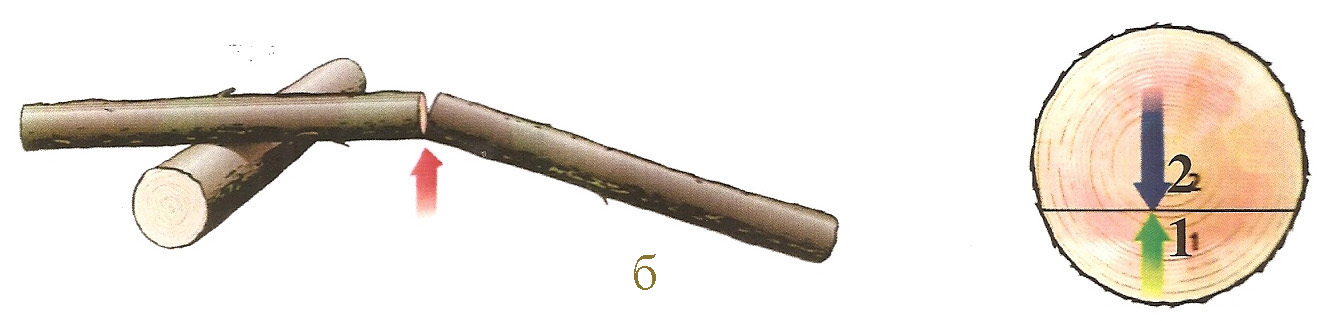 Рисунок  4 – Раскряжевка напряженных хлыстов
если длина шины больше диаметра дерева
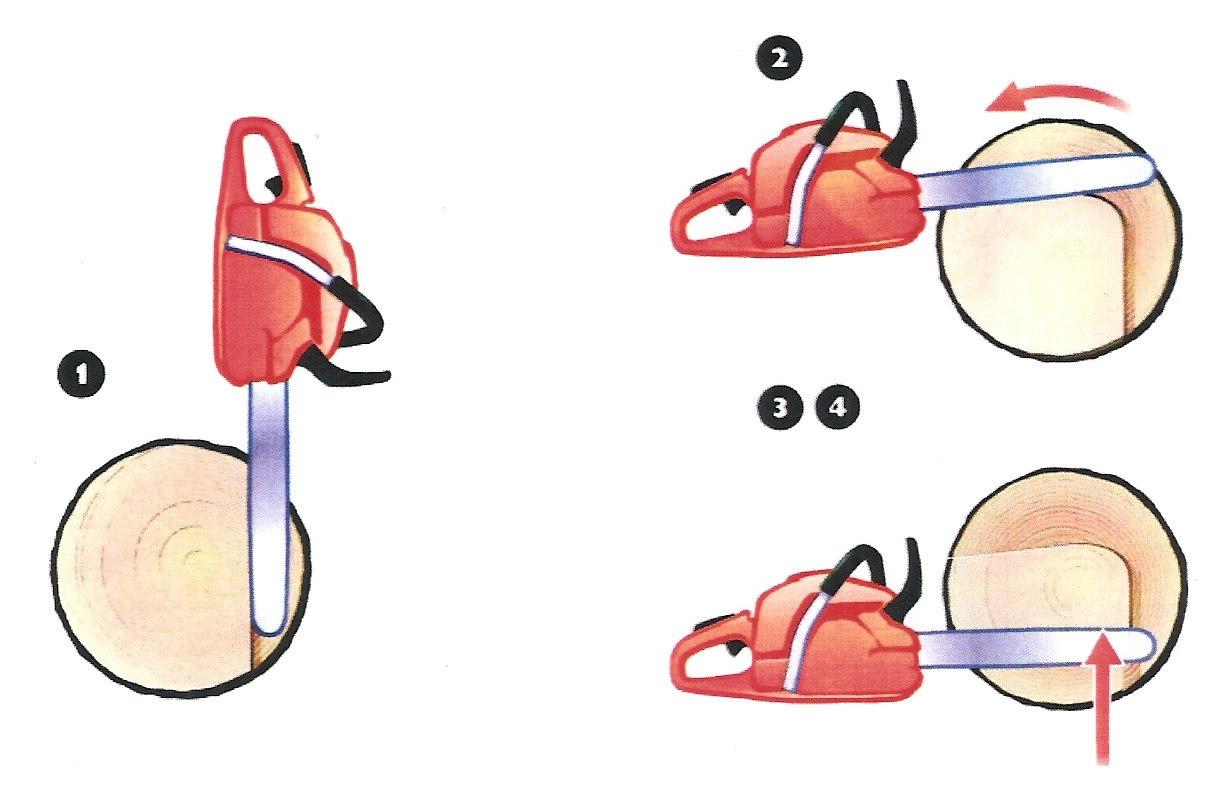 Рисунок 5 – Раскряжевка напряженных хлыстов если диаметр 
дерева больше длины шины (давление сверху)
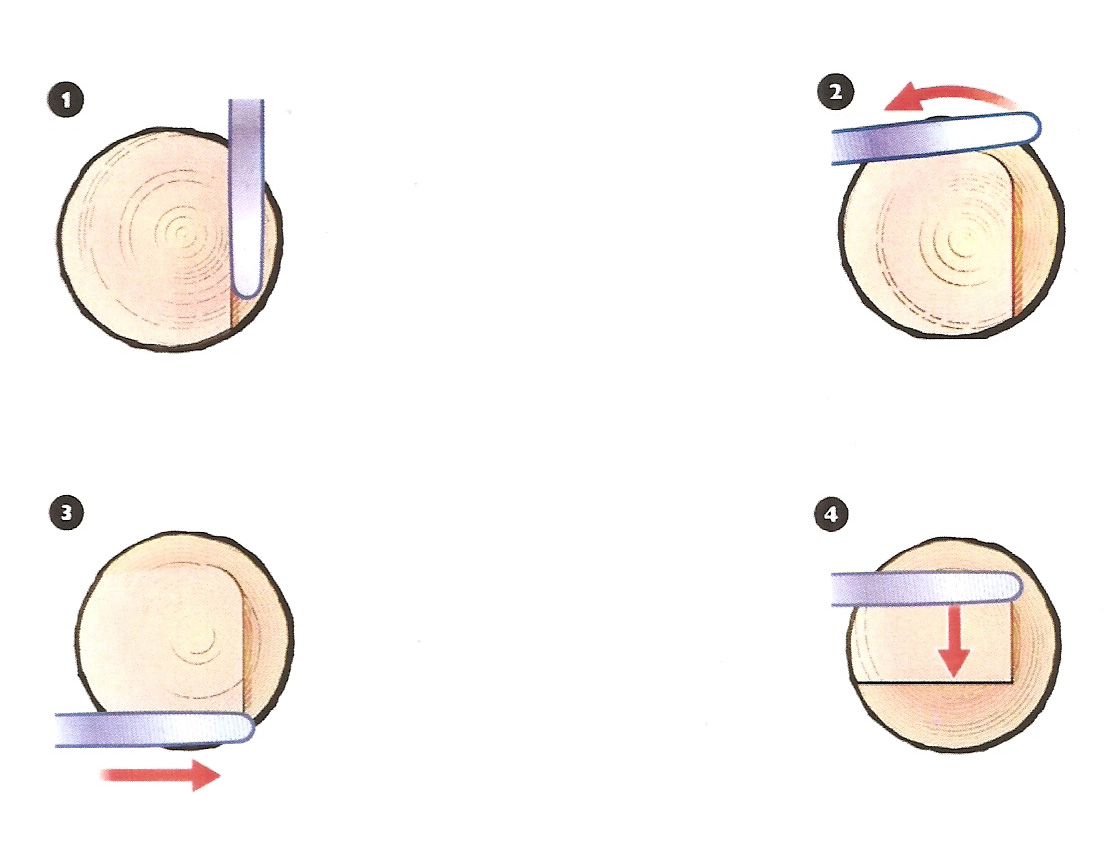 Рисунок  6 – Раскряжевка напряженных хлыстов если диаметр дерева больше длины шины (давление снизу)
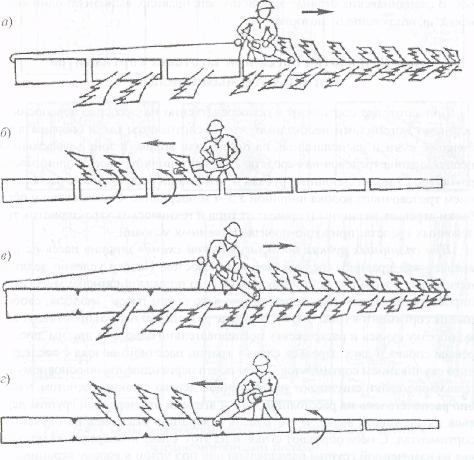 Рисунок  7 – Обработка дерева методом Бушмана